Тақырып 1. Қаржылық институттардың қызметін салықтық реттеу
Алматы 2021
Мақсаты: Салықтық реттеудің негізгі міндеттерін айқындау.
Экономиканың қаржы секторы ұйымдарын салықтық реттеудің мақсаты – экономиканы қайта құрылымдауды жеделдетумен бір мезгілде экономикалық өсудің тұрақты жоғары қарқынын ұстап тұру, халықтың өмір сүру деңгейін арттырумен бір мезгілде экономикалық және салықтық реттеуді күшейту, экономиканың экономикалық әлеуетін арттыру және экономиканың жүктемесі жеткіліксіз секторларын дамыту мақсатында салық саясатын пайдалану, бюджет кірістерін ұлғайту және салық салынатын базаны кеңейту болып табылады.
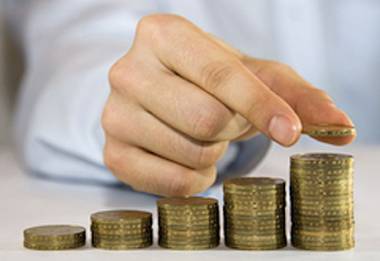 Салықтық  реттеудің негізгі міндеттері:
-салық түсімдерін жұмылдыру жолымен орталықтандырылған бюджеттік және бюджеттен тыс қорларды қалыптастыру; -салық түсімдерінің бағдарламаларын (қысқа мерзімді және ұзақ мерзімді) жасау; салық салынатын базаны қалыптастыру және есепке алу қағидаттарын әзірлеу; -салық салынатын базаны дұрыс айқындау – салықтарды есептеу тетігінің негізгі сәті; -жеке және заңды тұлғалардың салық түсімдеріне бақылауды жүзеге асыру, салық төлеуден жалтарған салық төлеушілерді жауапкершілікке тарту.
Салықтық реттеу екі негізгі бағытта жүзеге асырылады:
- нарықтық, тауар-ақша қатынастарын реттеу. Ол негізінен "ойын ережелерін" анықтаудан тұрады, яғни нарықта жұмыс істейтін адамдардың, ең алдымен кәсіпкерлердің, жұмыс берушілердің және жалдамалы жұмысшылардың қарым-қатынасын анықтайтын заңдар, ережелер әзірлеу. Оларға тауар өндірушілердің, сатушылар мен сатып алушылардың қарым-қатынасын, банктердің, тауар және қор биржаларының, сондай-ақ еңбек биржаларының, сауда үйлерінің қызметін реттейтін, аукциондар, жәрмеңкелер өткізу тәртібін, бағалы қағаздар айналымының ережелерін және т. б. реттейтін заңдар, қаулылар, мемлекеттік органдардың нұсқаулықтары жатады.;
- қоғамда қолданылатын негізгі объективті экономикалық заң құндылық заңы болған жағдайда халық шаруашылығының, қоғамдық өндірістің дамуын реттеу. Бұл жерде біз негізінен мемлекеттің адамдар мен кәсіпкерлердің мүдделеріне олардың қызметін қоғамға қажетті, пайдалы бағытта бағыттау мақсатында әсер етудің қаржылық-экономикалық әдістері туралы айтып отырмыз.
Салық қызметі процесінде мемлекет салық қатынастарын реттеуді жүзеге асырады, оларды жасайды және қалыптастырады, салық салудың ең қолайлы және тиімді жүйесі туралы идеяларына сүйене отырып, негізінен өзін қажетті ақшамен қамтамасыз етуге тырысады.
Экономикалық тұрғыдан салық қатынастарын мемлекеттік реттеудің мазмұны оның барлық элементтерін анықтай отырып, салықты белгілеу болып табылады:
салық субъектісі, 
салық объектісі, 
салық базасы, 
салық кезеңі,
 салық ставкасы, 
салықты есептеу тәртібі, салықты төлеу тәртібі мен мерзімдері, 
салық жеңілдіктері және т. б.
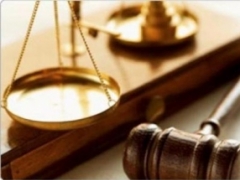 Құқықтық тұрғыдан алғанда, салық қатынастарын мемлекеттік реттеудің мазмұны салық қатынастары субъектілерінің (тараптарының) құқықтары мен міндеттерін белгілеу болып табылады, олардың бірі мемлекеттің өзі болып табылады.
Салық қатынасы салық міндеттемесін делдалдайды, оған сәйкес салық төлеуші мемлекетке белгілі бір мерзімде, белгілі бір жолмен белгілі бір ақша сомасын беруге міндетті. Олардың жиынтығында салықтық қатынастар жалпы өнімнің белгілі бір бөлігін мемлекеттің меншігіне алуды білдіреді, бұл салық салудың экономикалық құрамдас бөлігі болып табылады, мұнда бұл қатынастар бөлу және қайта бөлу экономикалық қатынастары ретінде әрекет етеді.
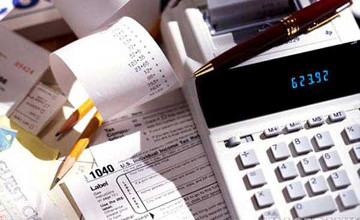 Осы актілер арқылы мемлекет тиісті органдар атынан салықтарды белгілейді және енгізеді, осы негізде салық жүйесін қалыптастырады, салықтың әр түрі бойынша салық режимін анықтайды, өзінің мамандандырылған салық органдарын құрады және олардың құзыретін анықтайды, салық заңнамасын бұзғаны үшін жауапкершілікті белгілейді және т.б. бұл актілер, бір жағынан, салық қатынастарын өздері жасайды.
Салық заңнамасының нормативтік құқықтық актілері сонымен бірге олардың экономикалық және құқықтық сипаттамалары, салықтық және осы қатынастарды құқықтық реттеудің қайнар көзі болып табылатын қоғамдық қатынастардың негізі ретінде әрекет етеді.
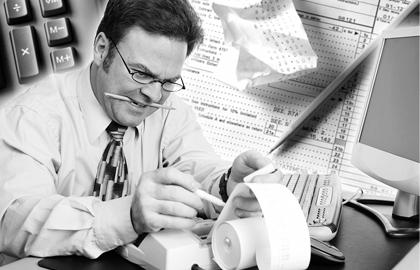 Салықтық реттеу әдістері-бұл салық қатынастары субъектілерінің құқықтары мен міндеттері белгіленетін, өзгертілетін және тоқтатылатын тәсілдер мен тәсілдер.
Салық салу қағидалары: классикалық - әділеттілік, ыңғайлылық, анықтылық, үнемділік.
          Қазақстан Республикасының салықтық заңдылығы келесі қағидаларға негізделеді:
- салықтар мен бюджетке басқа да төлемдерді төлеу міндеттілігі;
-анықтылық;
-салық салу адалдығы;
-салық жүйесінің бірлігі;
-ҚР Салық Кодексінің 4 бабымен анықталған салықтық заңдылықтың жариялылығы.
Салық заңнамасы мемлекеттің салық қатынастарын құқықтық реттеу көзі ретінде, сол мемлекетке артықшылық бере отырып, бірақ осы қатынастардың субъектісі ретінде әрекет етіп, салық төлеушілерге қатысты объективті түрде кемсітеді.
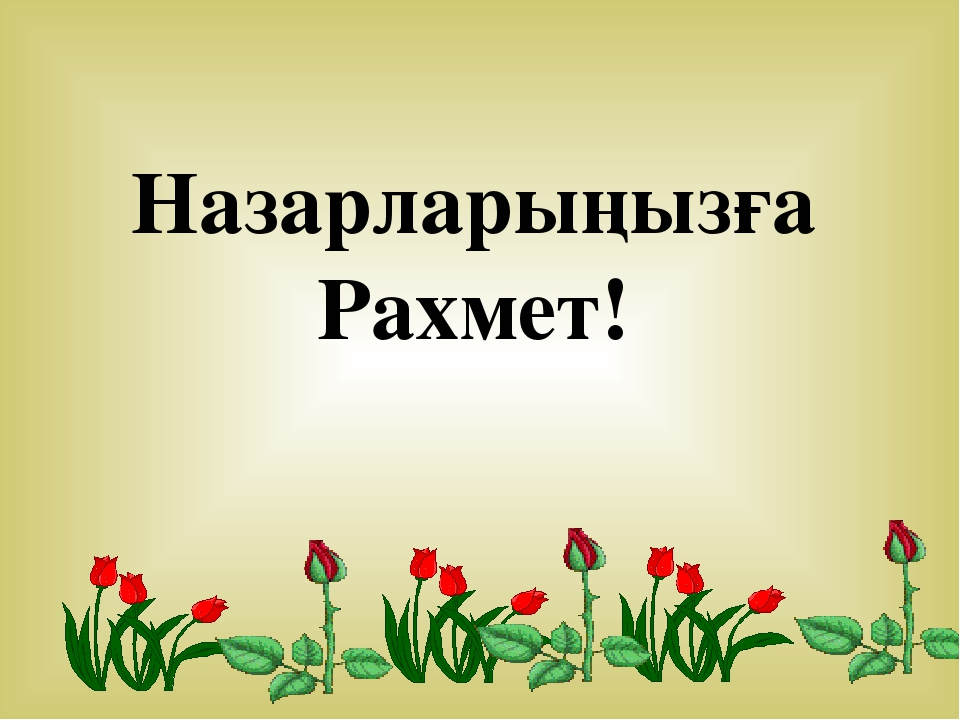